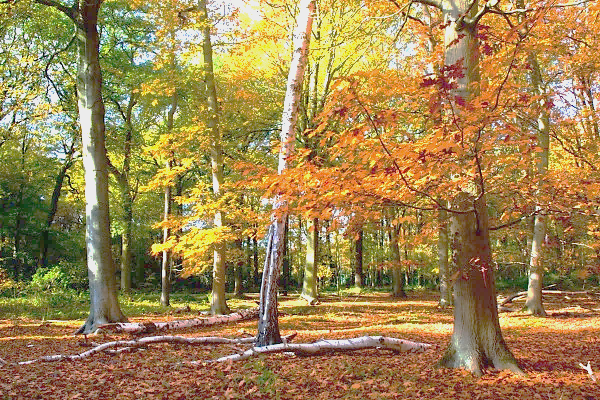 HERFST FUN
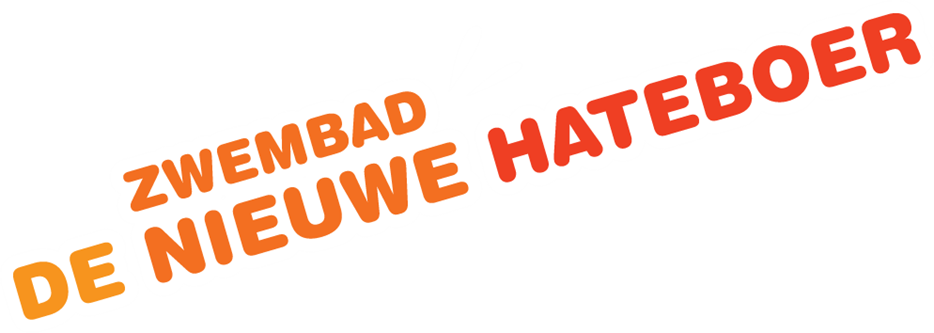 16 t/m 22 oktober
Ma t/m Vrij van 14.00u-16.00u in het wedstrijdbad:
-Discomuziek-Duikplank-Loopmat
-Opblaasbeesten-Duikgat-Popduiken
Alle baden geopend-Maandag t/m vrijdag: 10.00u tot 17.00u-Zaterdag en zondag: 10.00u tot 14.00u
Let op: 
Kinderen zonder zwemdiploma ALTIJD en OVERAL zwembandjes en onder begeleiding van een volwassene
welkom@denieuwehateboer.nl